What is a VPP?
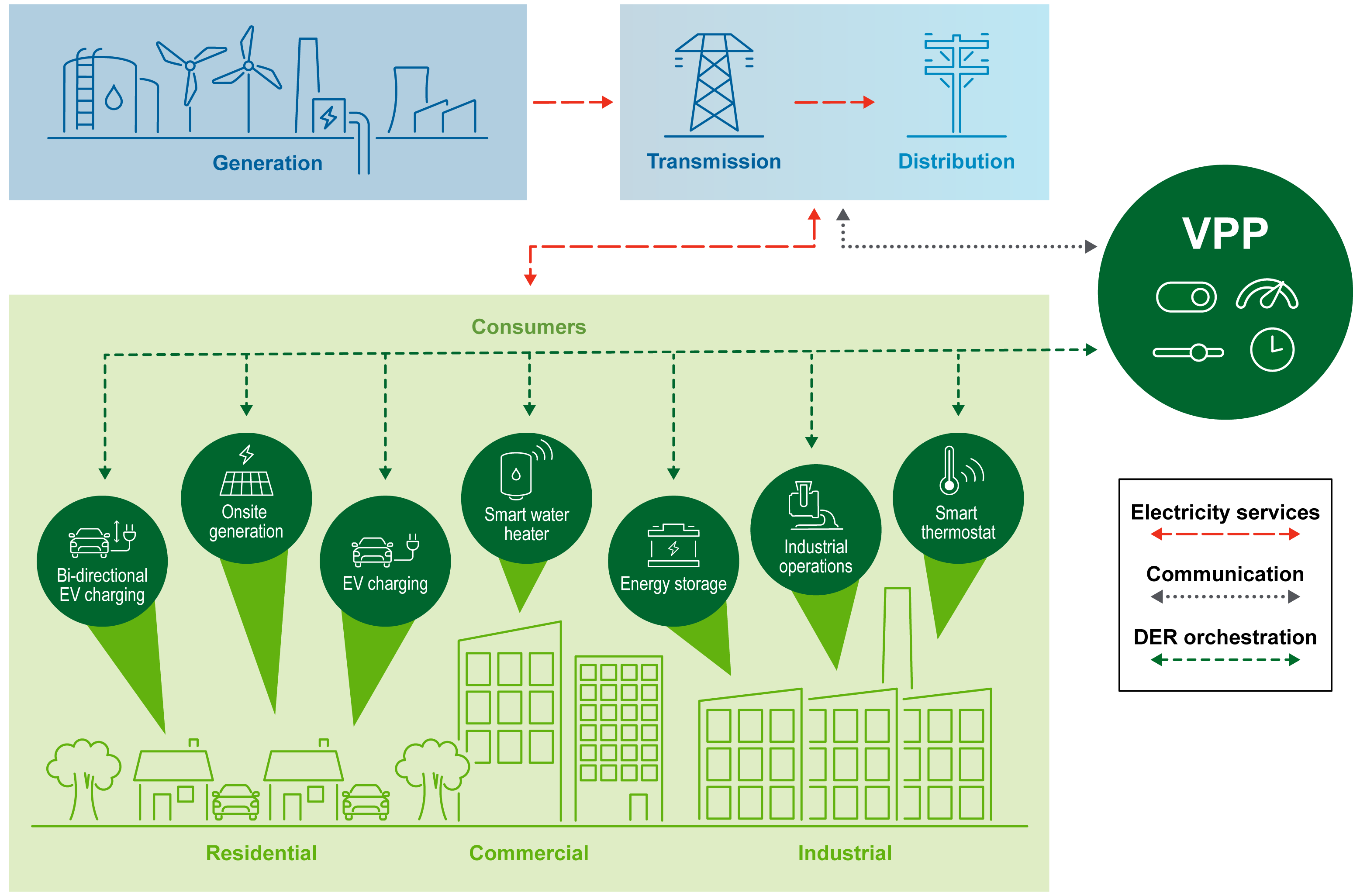 One critical function of VPPs is to use DERs to reduce demand peaks
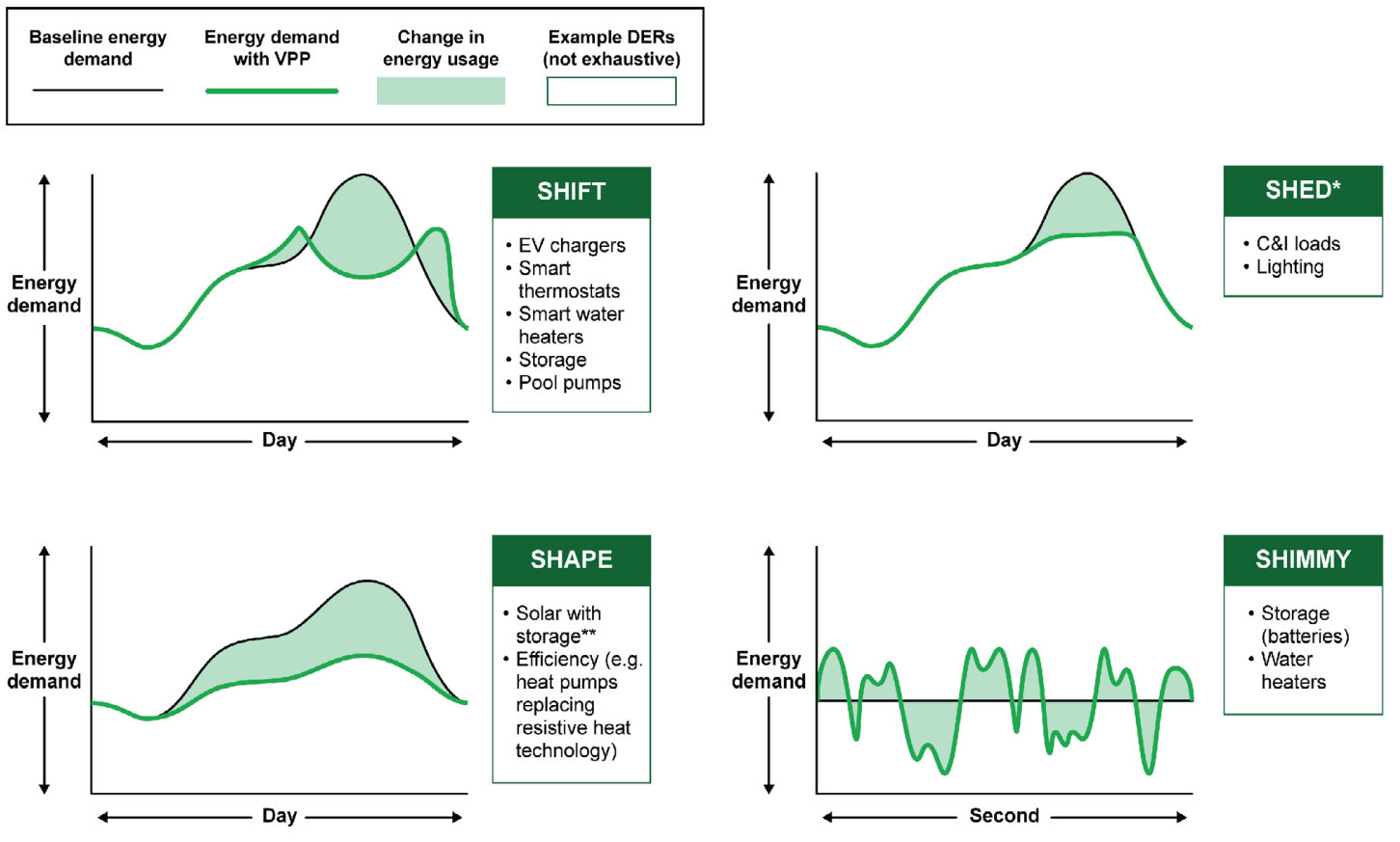 Source: Adapted from Lawrence Berkeley National Laboratory and NASEO-NARUC Grid-Interactive Buildings Working Group.
VPPs are concentrated in a few states with favorable market mechanisms in wholesale and retail markets
Number of 3rd party VPPs procured by utilities in each state (2022)
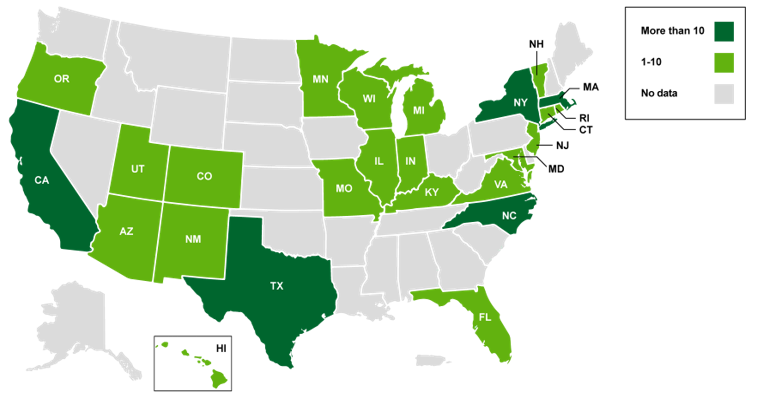 More than 10
1 to 10
No data
VT
Source: Wood Mackenzie Grid Edge Service. Industry interviews.
Pathways to Commercial Liftoff
Virtual Power Plants | September 2023